Администрация Тарасовского сельского поселения Тарасовского района Ростовской области
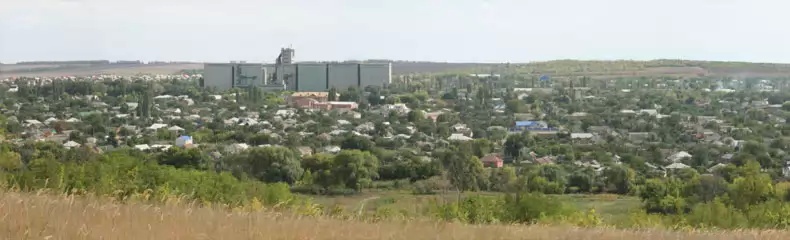 Проект бюджета
Тарасовского сельского поселения Тарасовского района
на 2016 год 

(материалы подготовлены с учетом приказа Минфина России от 22.09.2015 № 145н «Об утверждении методических рекомендаций по представлению субъектов Российской Федерации и местных бюджетов и отчетов об их исполнении в доступной для граждан форме»)
Решение Собрания депутатов от 02.11.2015 № 110 «Об особенностях регулирования бюджетных правоотношений в Тарасовском сельском поселении Тарасовского района 2015 и 2016 годах»
Особенности формирования бюджета на 2016 год
Областной закон от 20.10.2015 № 413-ЗС «Об особенностях регулирования бюджетных правоотношений в Ростовской области в 2015 и 2016 годах»
Федеральный закон от 30.09.2015 № 273-ФЗ «Об особенностях составления и утверждения проектов бюджетов бюджетной системы РФ на 2016 год…»
Внесен в Собрание депутатов 30 ноября
Основание
Проект решения Собрания депутатов о бюджете на 1 год
Прогноз социально – экономического развития и основные направления бюджетной и налоговой политики Тарасовского сельского поселения на 3-х-летний период
Несмотря на однолетний бюджет
В целях повышения точности расчетов в рамках изменений макроэкономических условий
Проект бюджета на 2016 год 
содержит приоритетные пути реализации основных задач
Повышение эффективности и результативности имеющихся инструментов программно-целевого управления и бюджетирования
Создание условий для повышения качества предоставления  муниципальных услуг
Повышение эффективности процедур проведения муниципальных закупок
Совершенствование процедур предварительного  и последующего контроля, в том числе уточнения порядка и содержание мер принуждения к нарушениям в финансово-бюджетной сфере
Обеспечение открытости бюджетного процесса  перед гражданами
Основные параметры бюджета Тарасовского сельского поселения Тарасовского района на 2016 год
Расходы бюджета
21 701,4 тыс. рублей
Доходы бюджета
21 701,4 тыс. рублей
Общегосударственные вопросы
10 283,3
Налог на доходы с физических лиц
9 608,1
Национальная оборона 349,7
Налоги на товары 3 233,0
Национальная безопасность 125,0
Налоги на совокупный доход
778,6
Дорожный фонд
3 233,0
Налоги на имущество
7 557,0
Жилищно – коммунальное хозяйство 4 458,9
Доходы от использования имущества 174,8
Культура 3 250,0
Безвозмездные поступления
349,9
Межбюджетные трансферты 1,5
Поступление собственных доходов в бюджет Тарасовского сельского поселения Тарасовского района  в 2016 году
Поступления в бюджет Тарасовского сельского поселения Тарасовского района
Безвозмездные поступления из областного бюджета 
в бюджет Тарасовского сельского поселения Тарасовского района
тыс. руб.
Структура расходов бюджета Тарасовского сельского поселения Тарасовского района на 2016 год 21 701,4 тыс. рублей
Общегосударственные вопросы
10 283,3
Национальная оборона
349,7
Национальная безопасность и правоохранительная деятельность 
125,0
Национальная экономика
3 233,0
Культура
3 250,0
Жилищно-коммунальное хозяйство
4 458,9
Межбюджетные трансферты
1,5
Доля расходов бюджета Тарасовского сельского поселения Тарасовского района на 2016 год
Расходы бюджета 
Тарасовского сельского поселения Тарасовского района
Обеспечение качественными жилищно-коммунальными услугами населения Тарасовского сельского поселения Тарасовского района
4 458,9 тыс. рублей
Развитие культуры
3 250,0 тыс. рублей
Обеспечение общественного порядка и противодействие преступности
20,0 тыс. рублей
Защита населения и территории от чрезвычайных ситуаций, обеспечение пожарной безопасности людей на водных объектах
125,0 тыс. рублей
Экономическое развитие
Информационное общество
446,0 тыс. рублей
Управление муниципальными финансами и создание условий для эффективного управления муниципальными финансами
Муниципальная политика
Развитие транспортной системы
3 233,0 тыс. рублей
Объем муниципальных программ в 
общем объеме расходов
Тыс. рублей
Всего: 2 бюджетных учреждения, из них:

1 – сельская библиотека
1 – сельский дом культуры
Финансовое обеспечение муниципальных бюджетных учреждений

3 250,0 тыс. рублей
Дорожный фонд Тарасовского сельского поселения Тарасовского района
Численность населения Тарасовского сельского поселения Тарасовского района
Численность населения в Тарасовском сельском поселении Тарасовского района
11,0      тыс. человек